SBIR線稿
心統科技有限公司
專案管理－專案列表
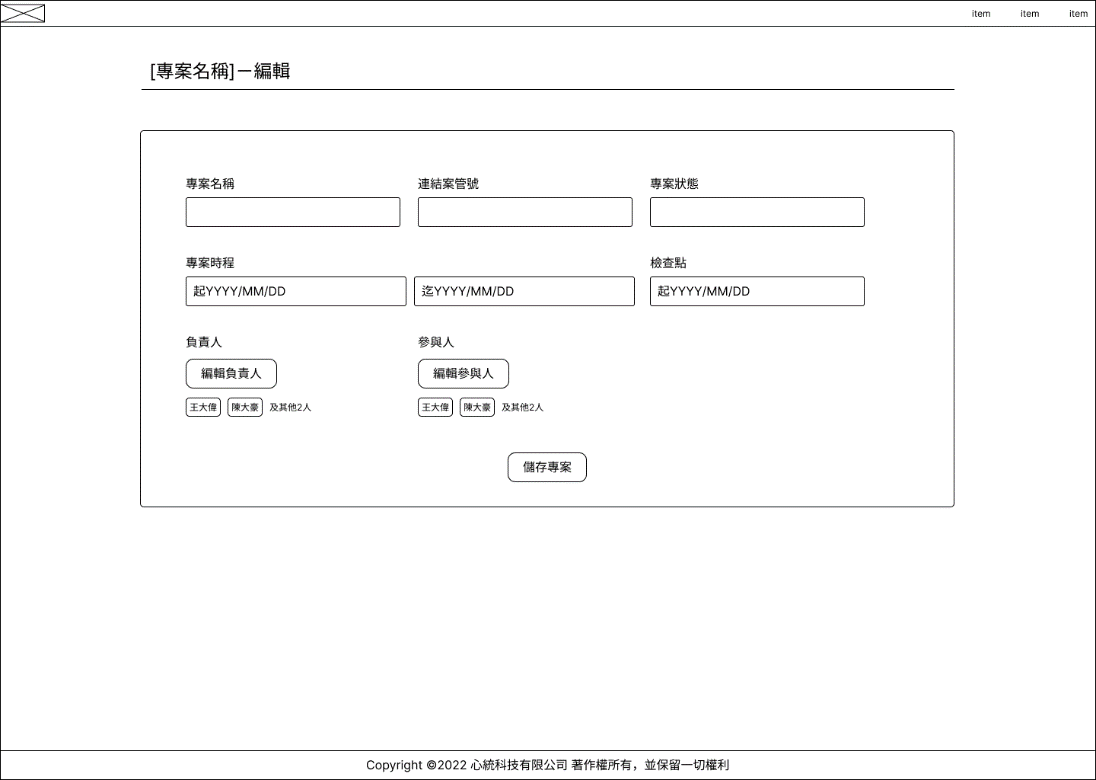 專案管理－專案
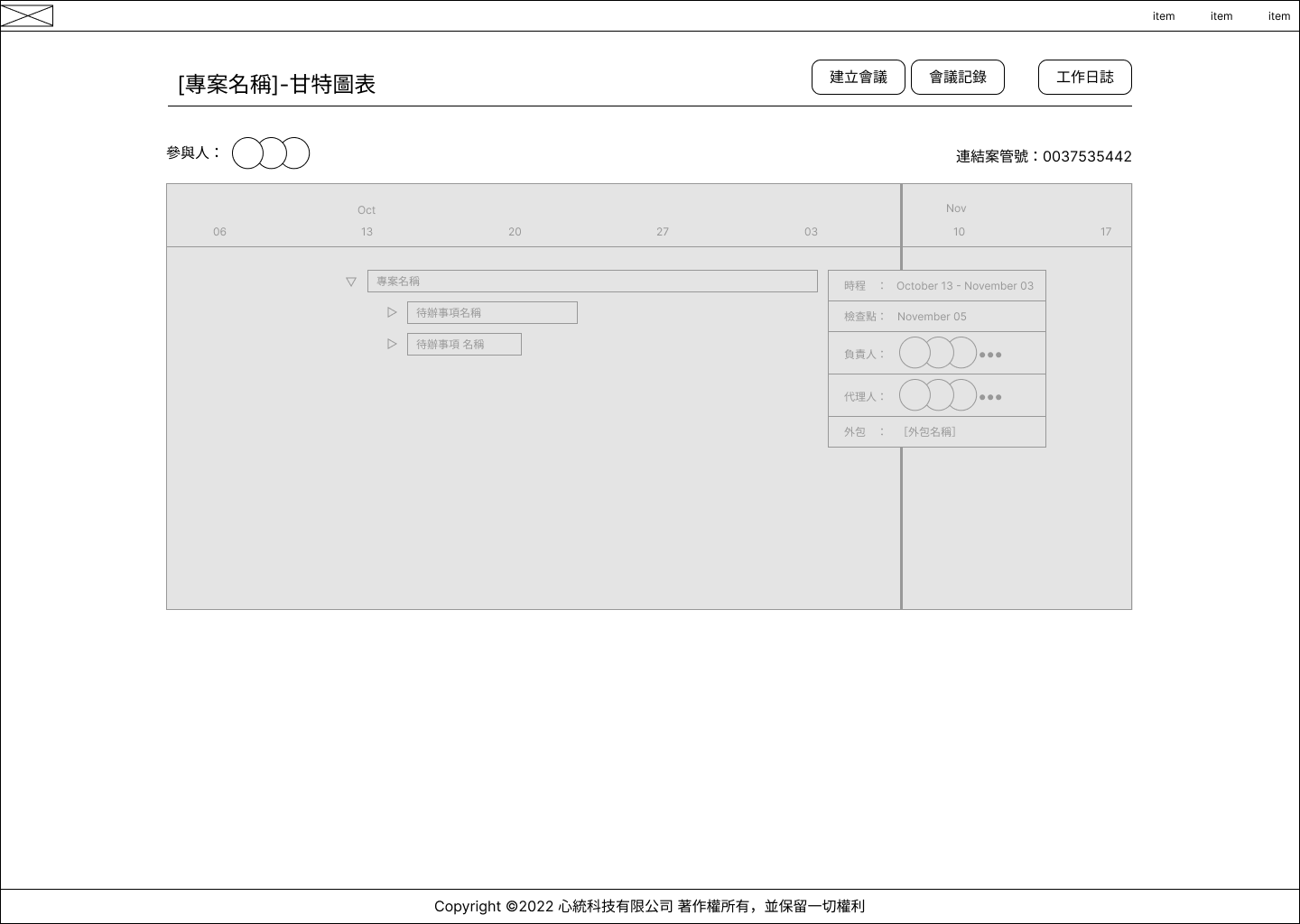 專案管理－專案－工作日誌
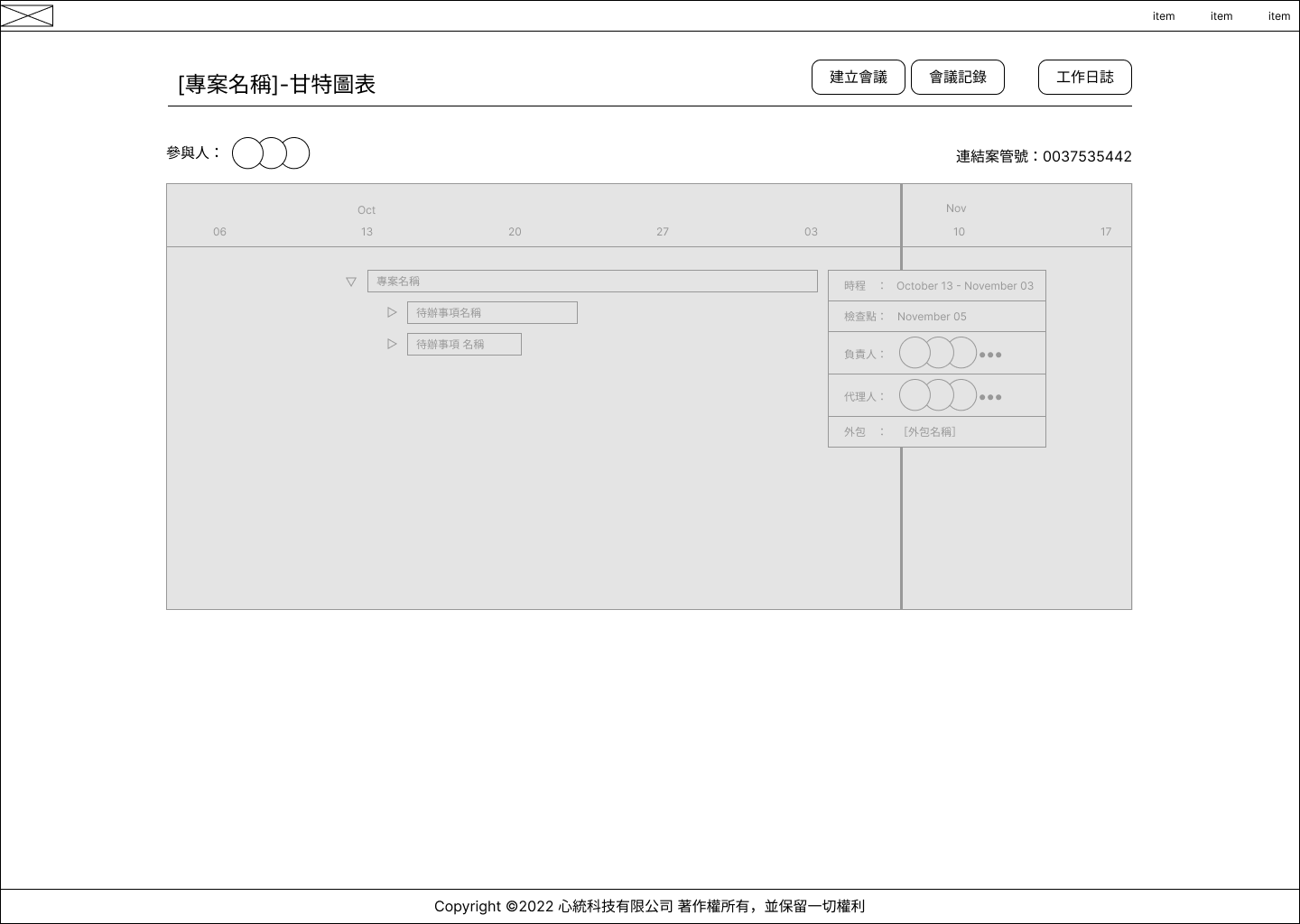 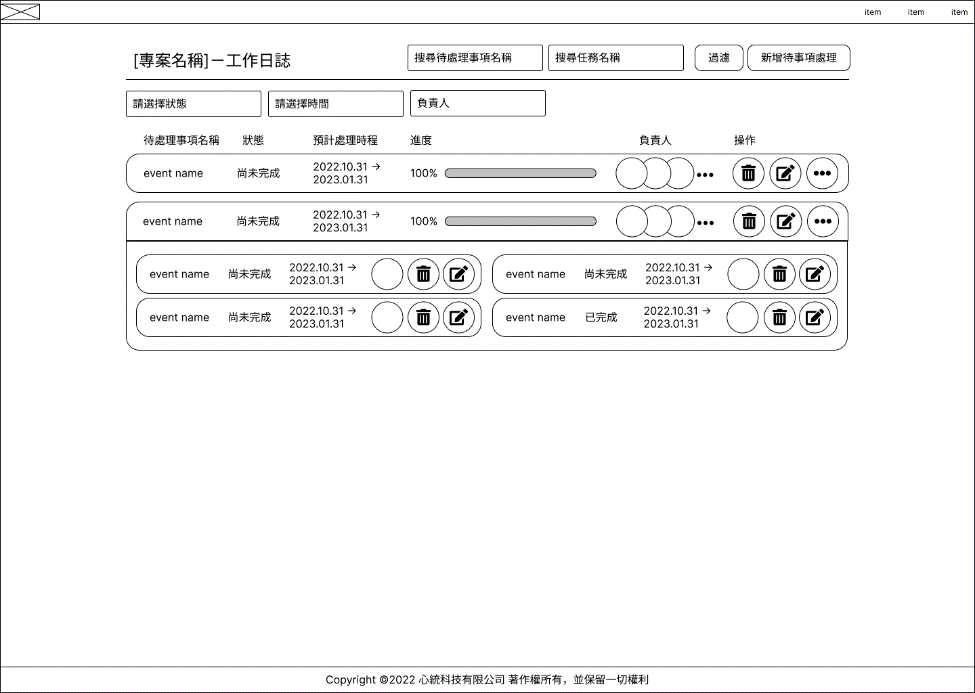 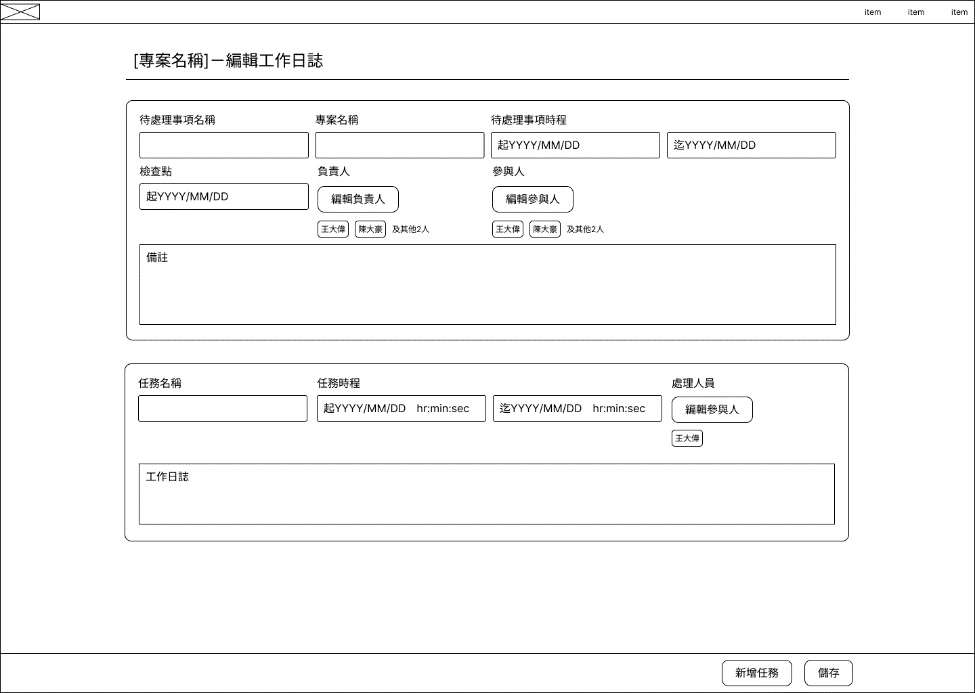 會議管理－會議列表
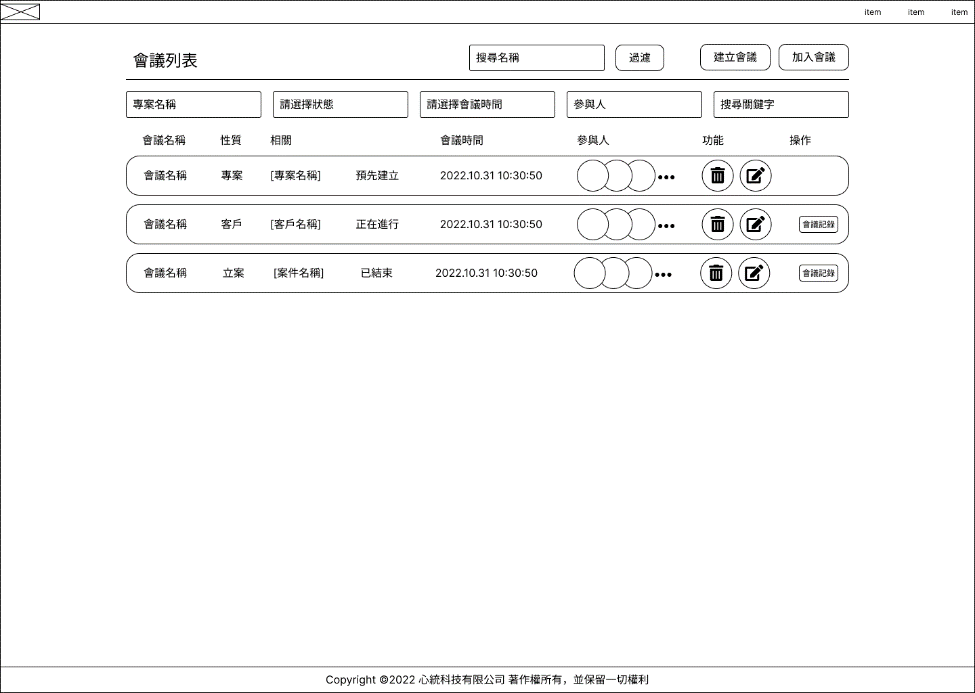 會議管理－建立會議
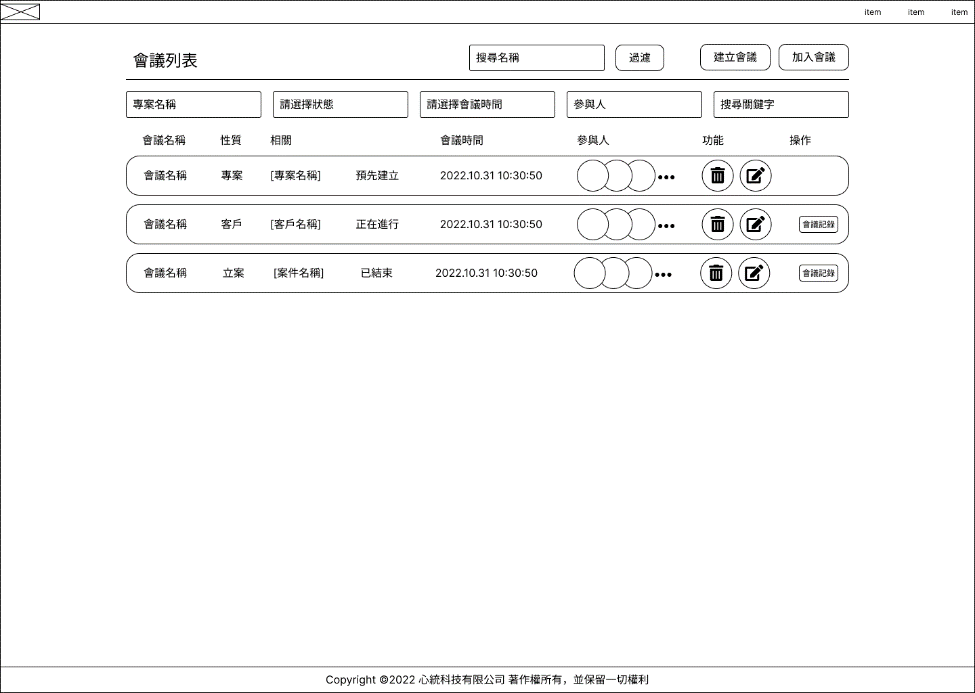 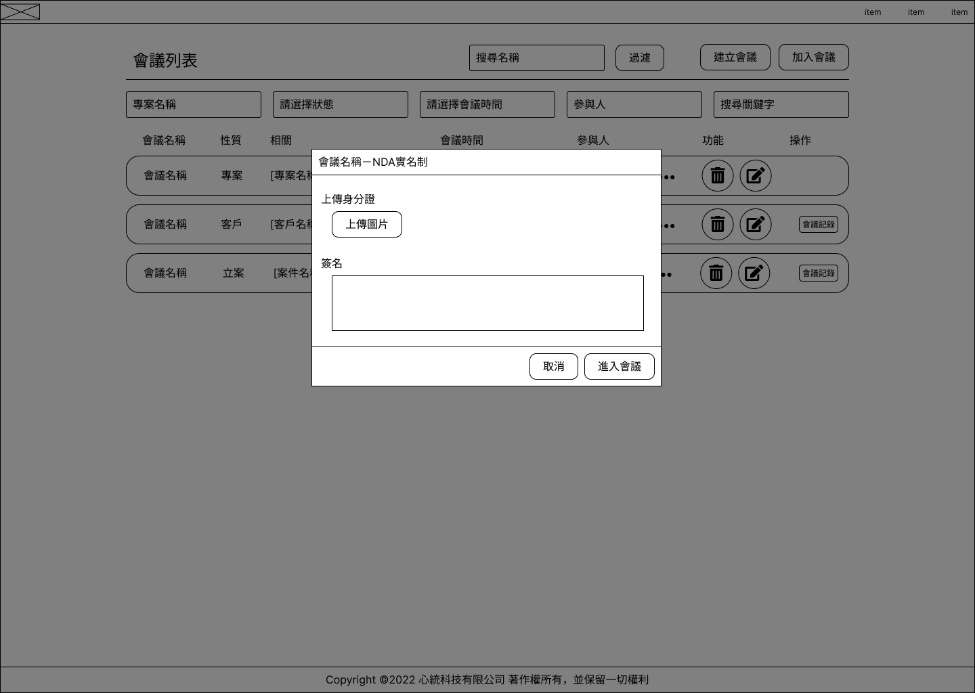 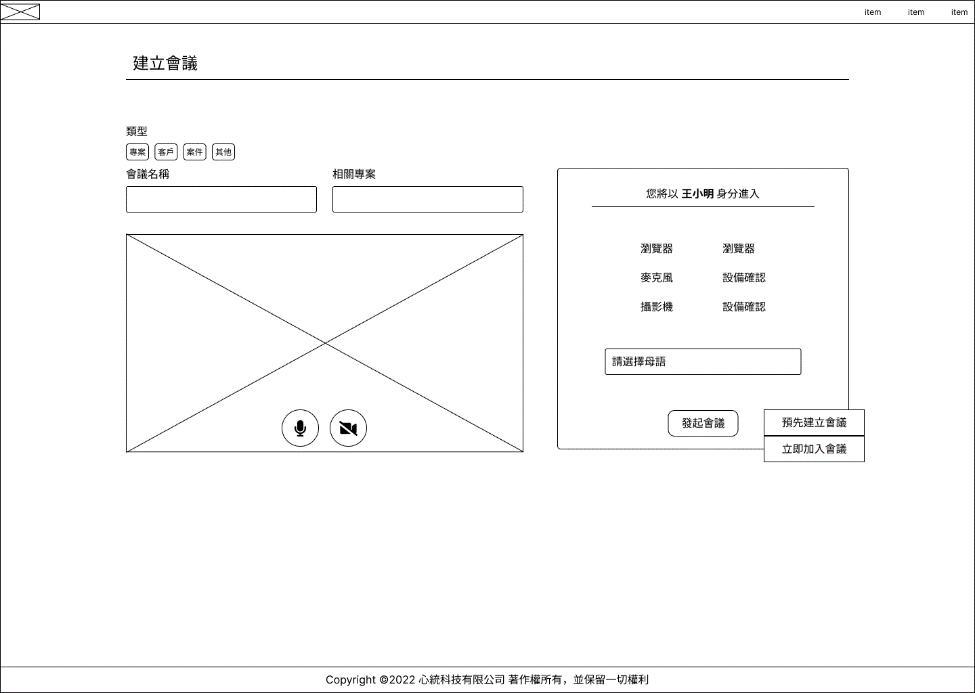 會議管理－加入會議
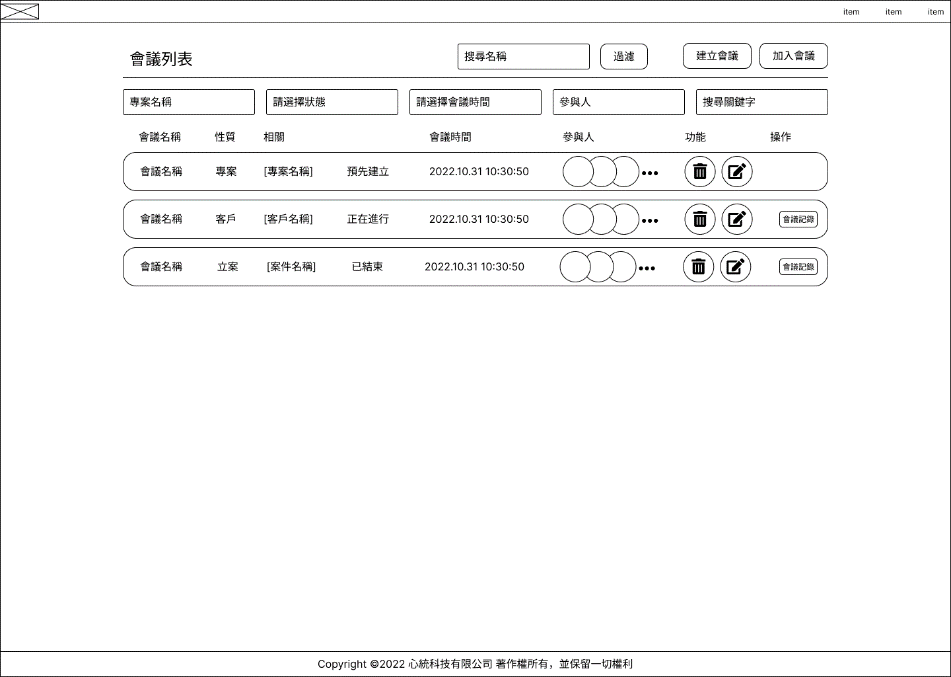 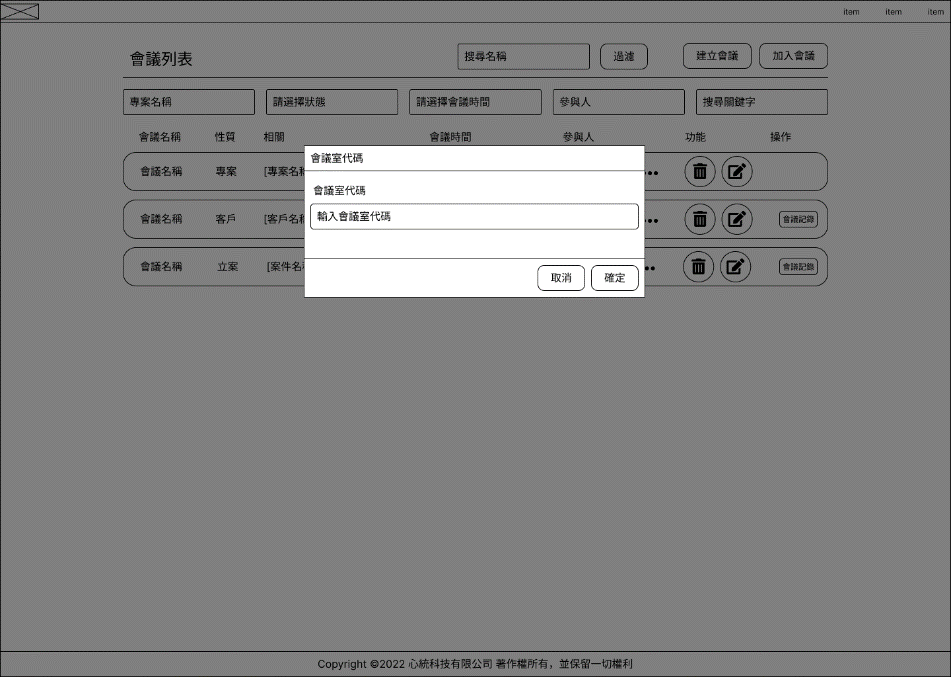 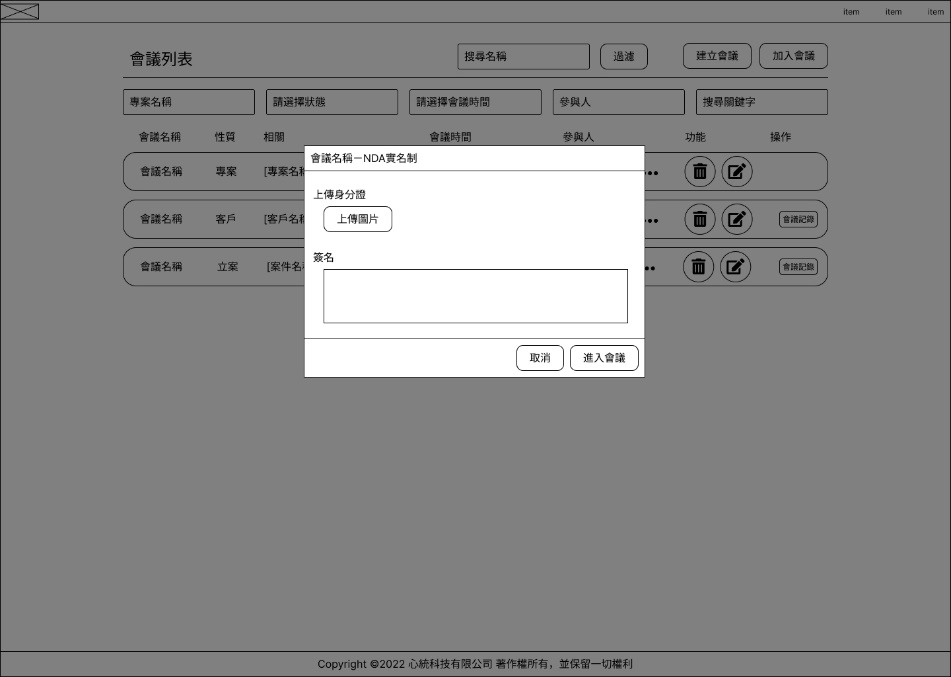 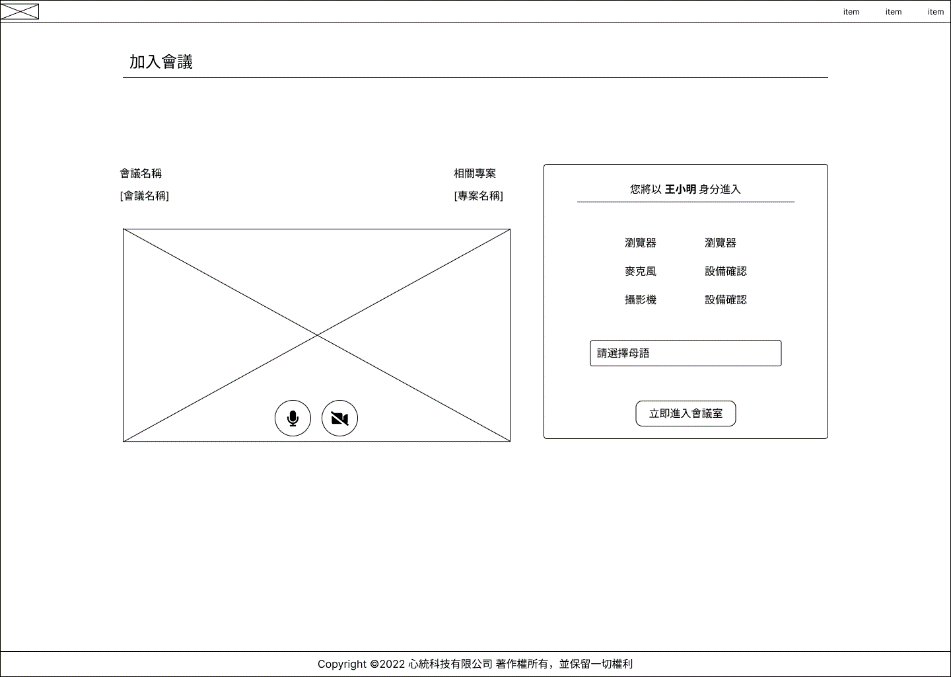 會議管理－進入會議
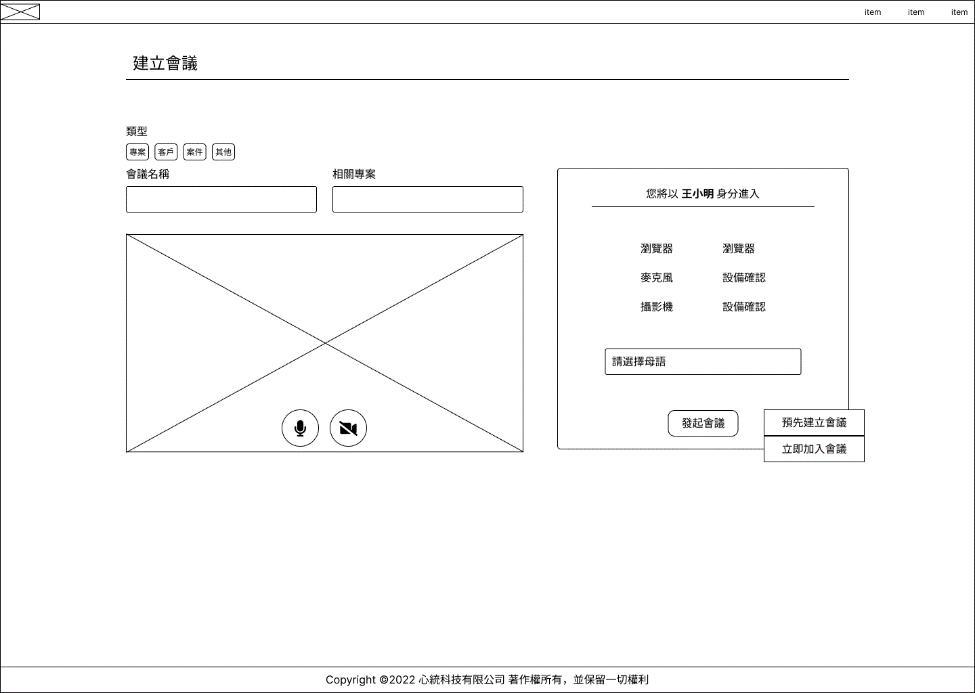 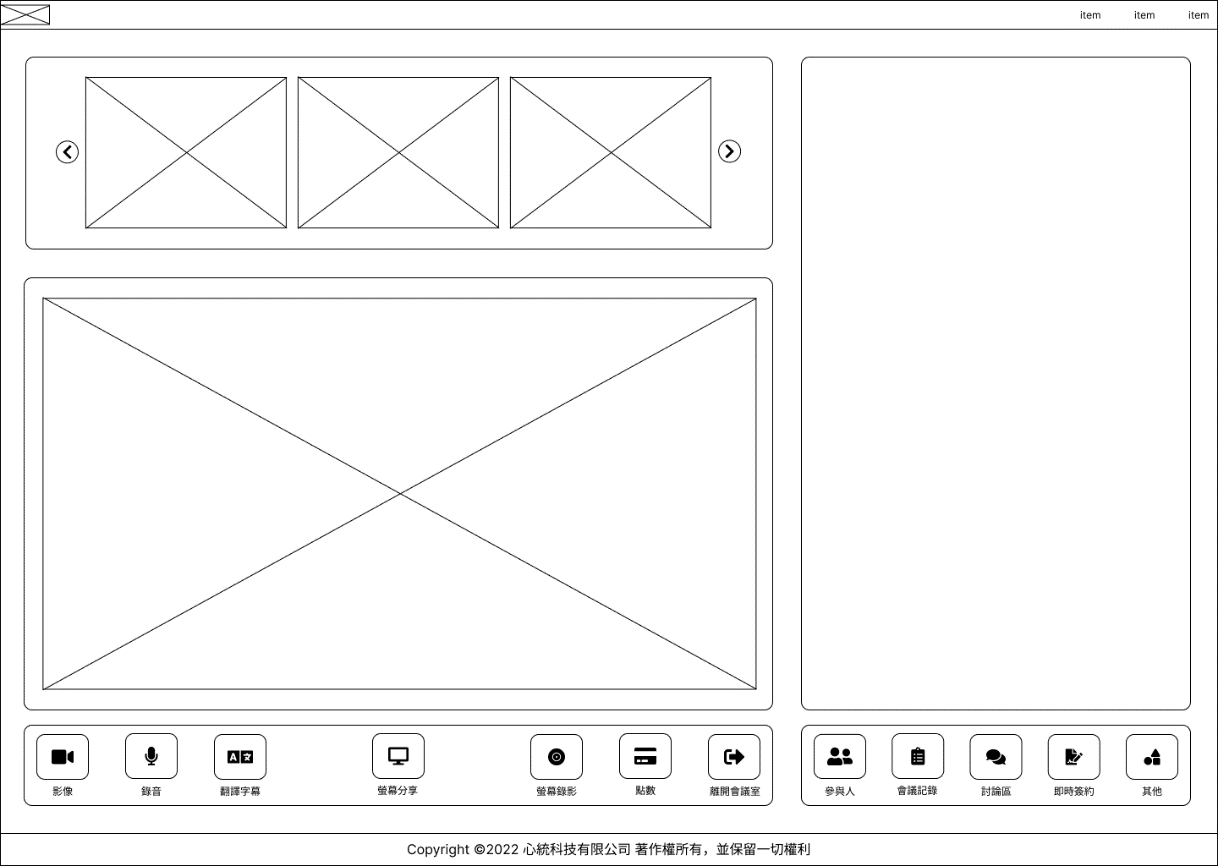 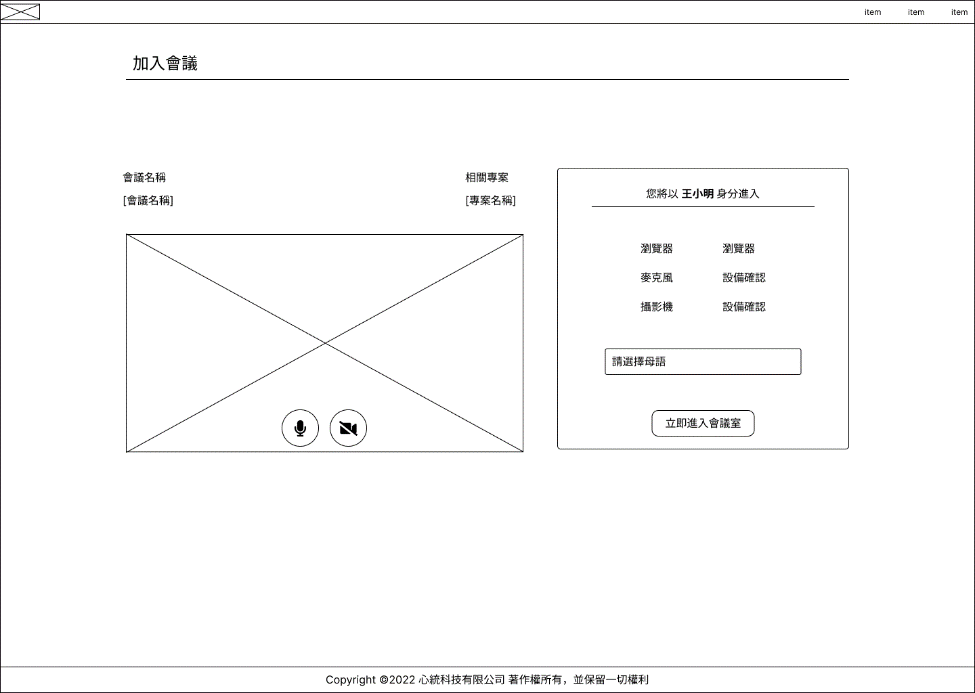 會議管理－會議記錄
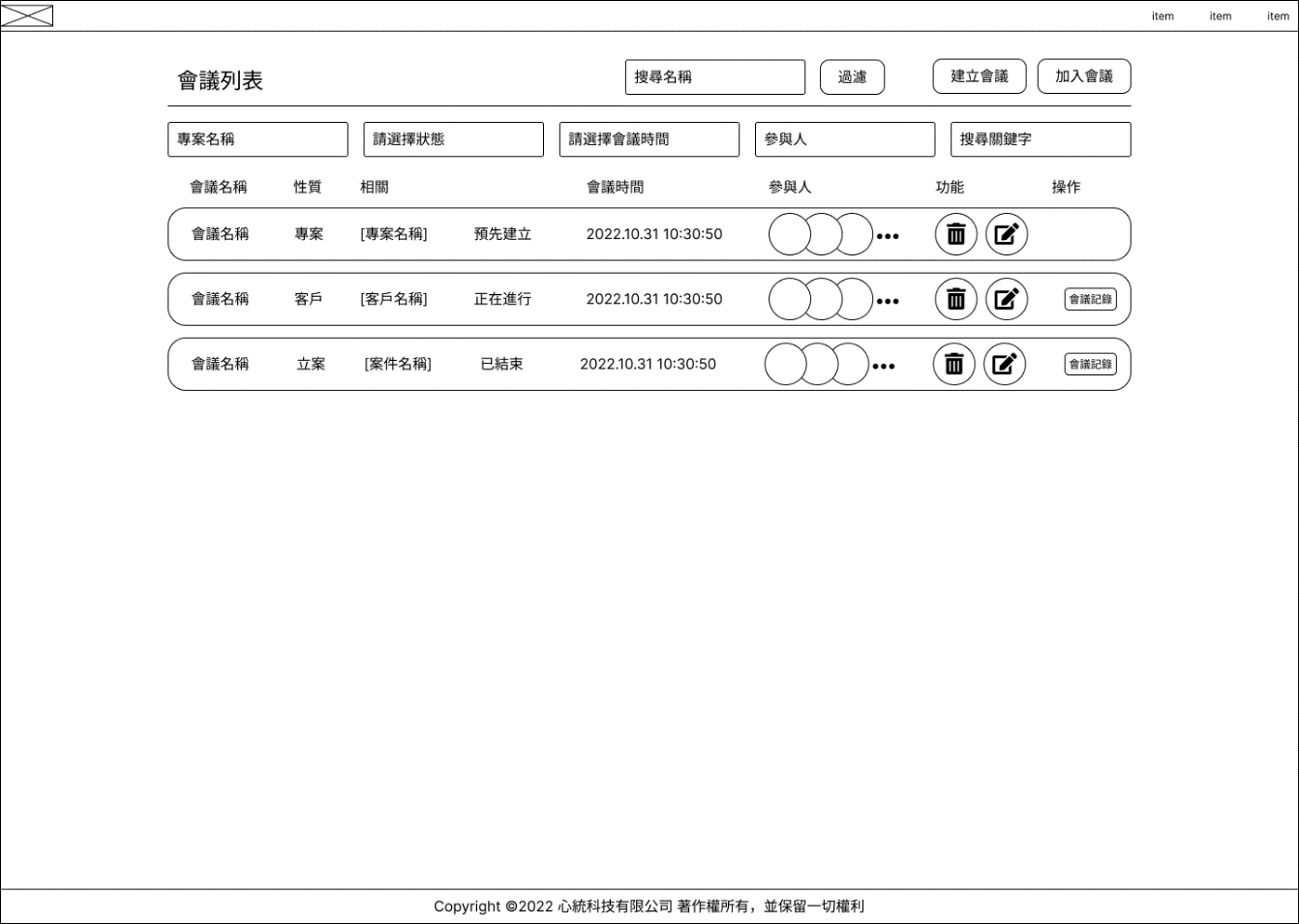 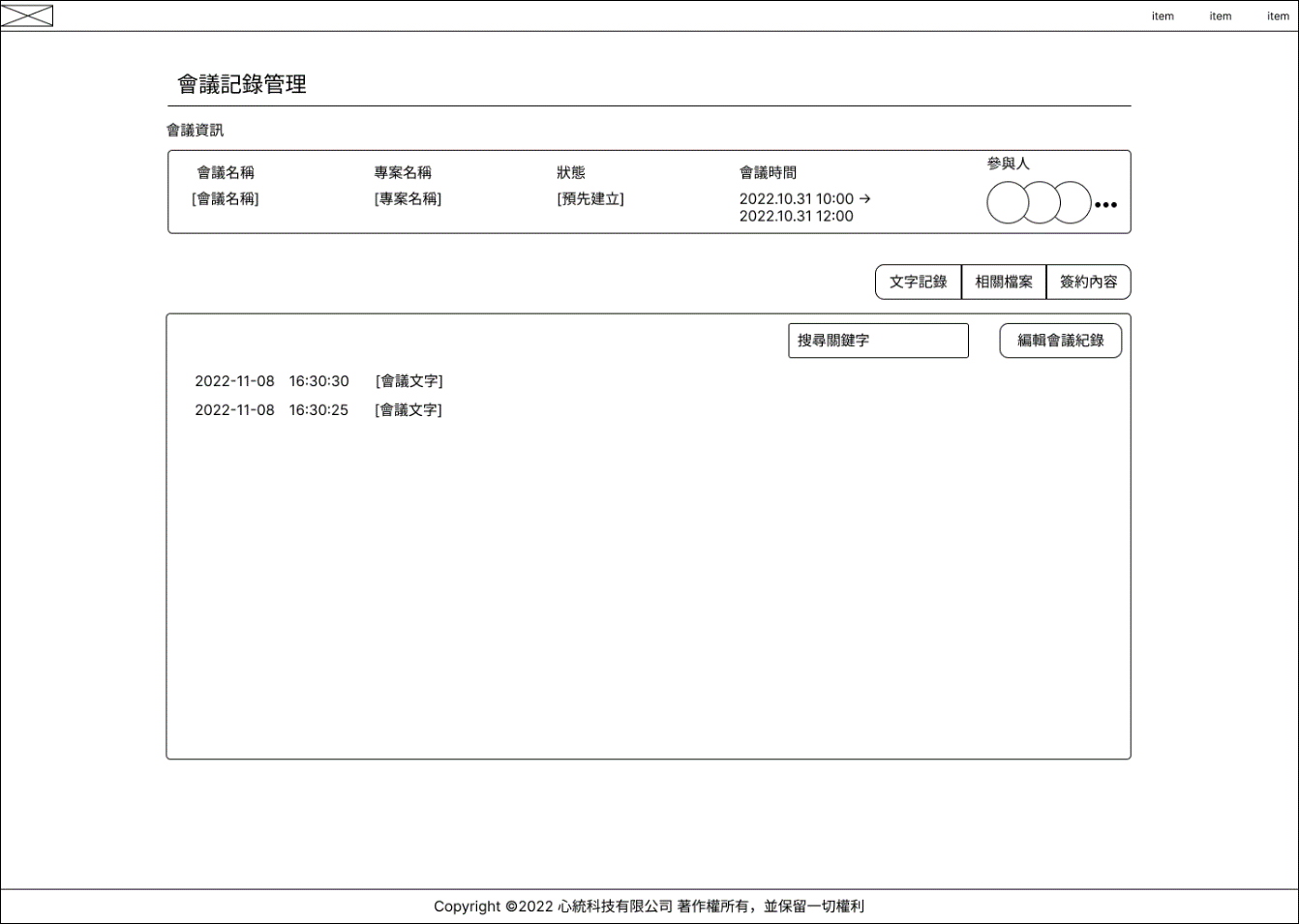 商標管理-商標列表
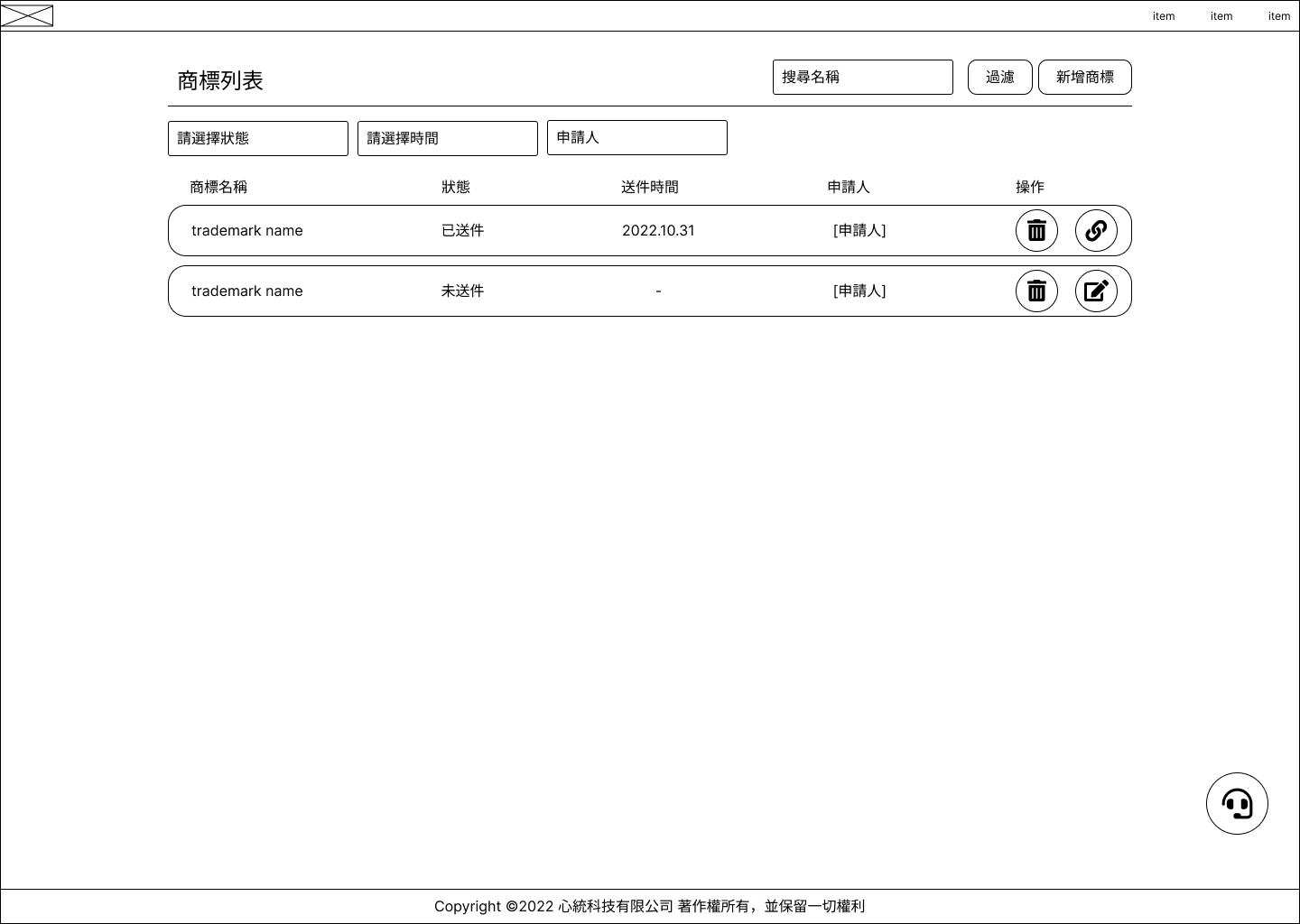 商標管理-申請商標
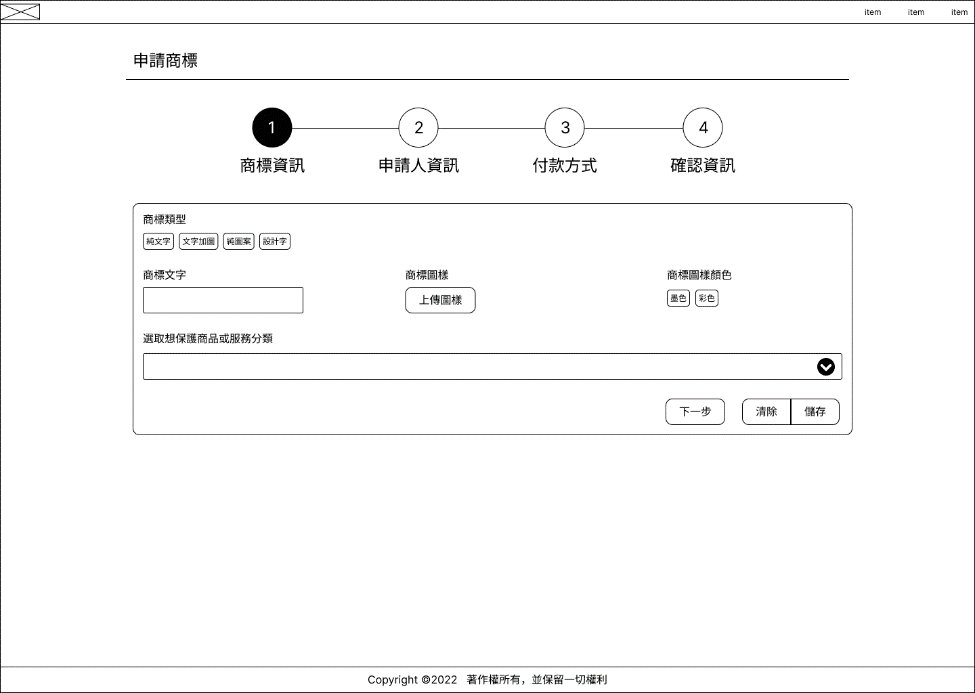 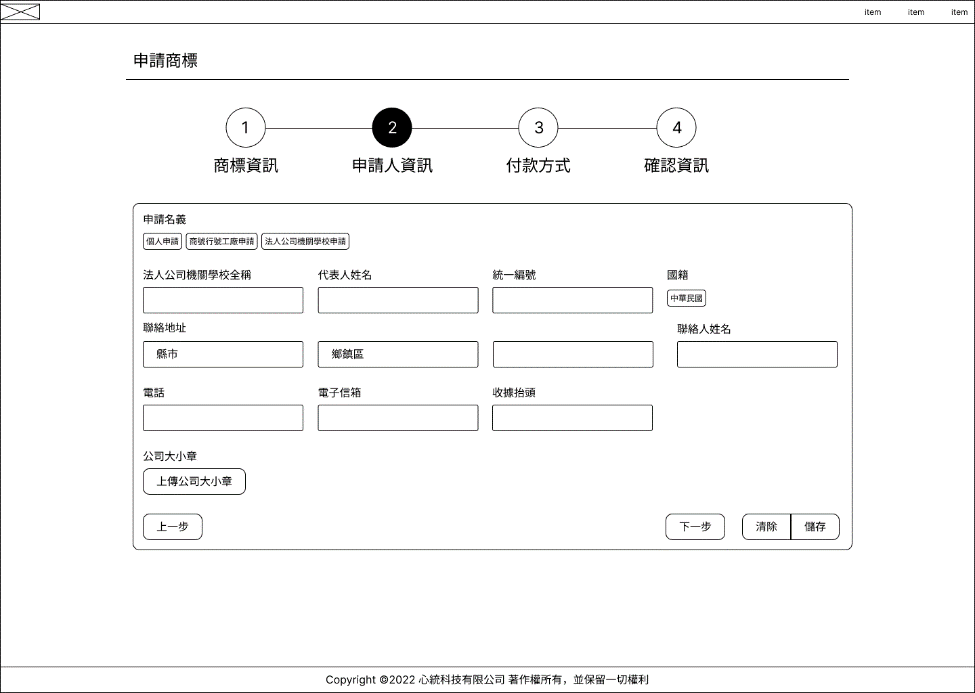 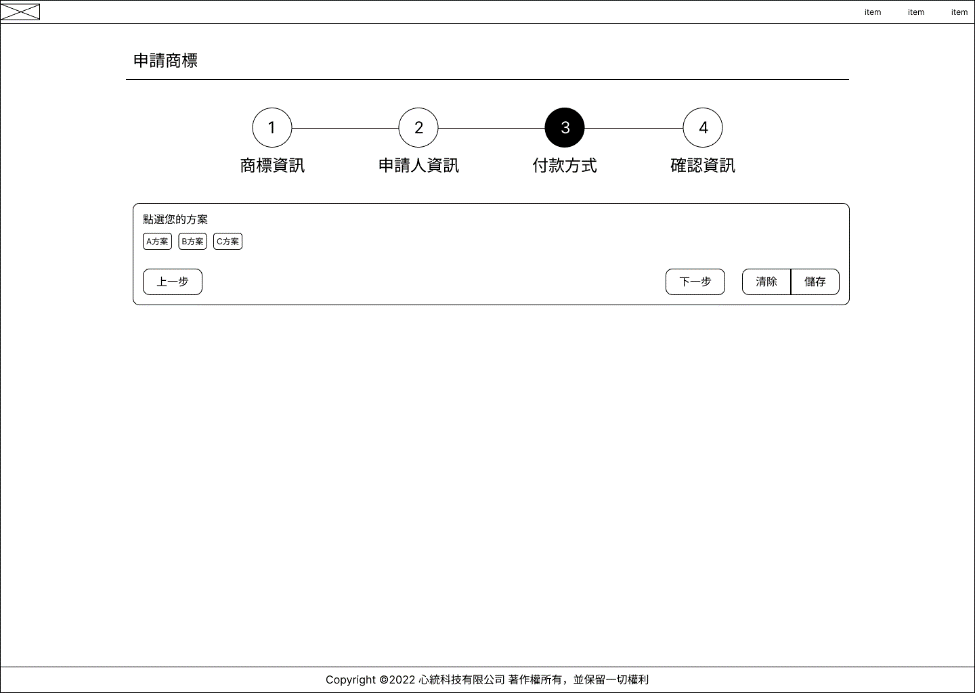 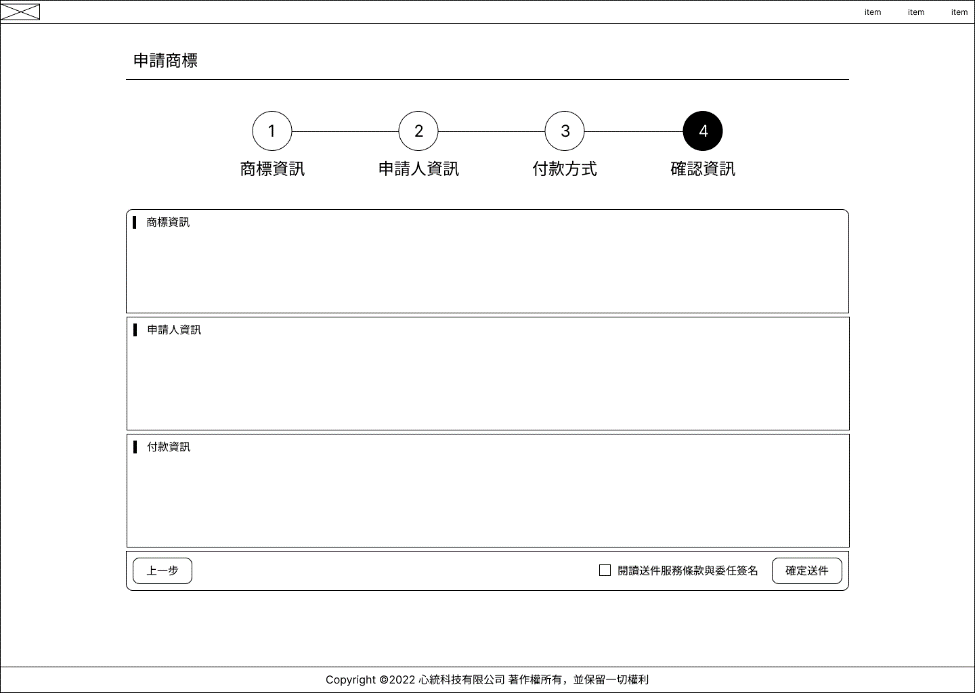 ERP-CRM
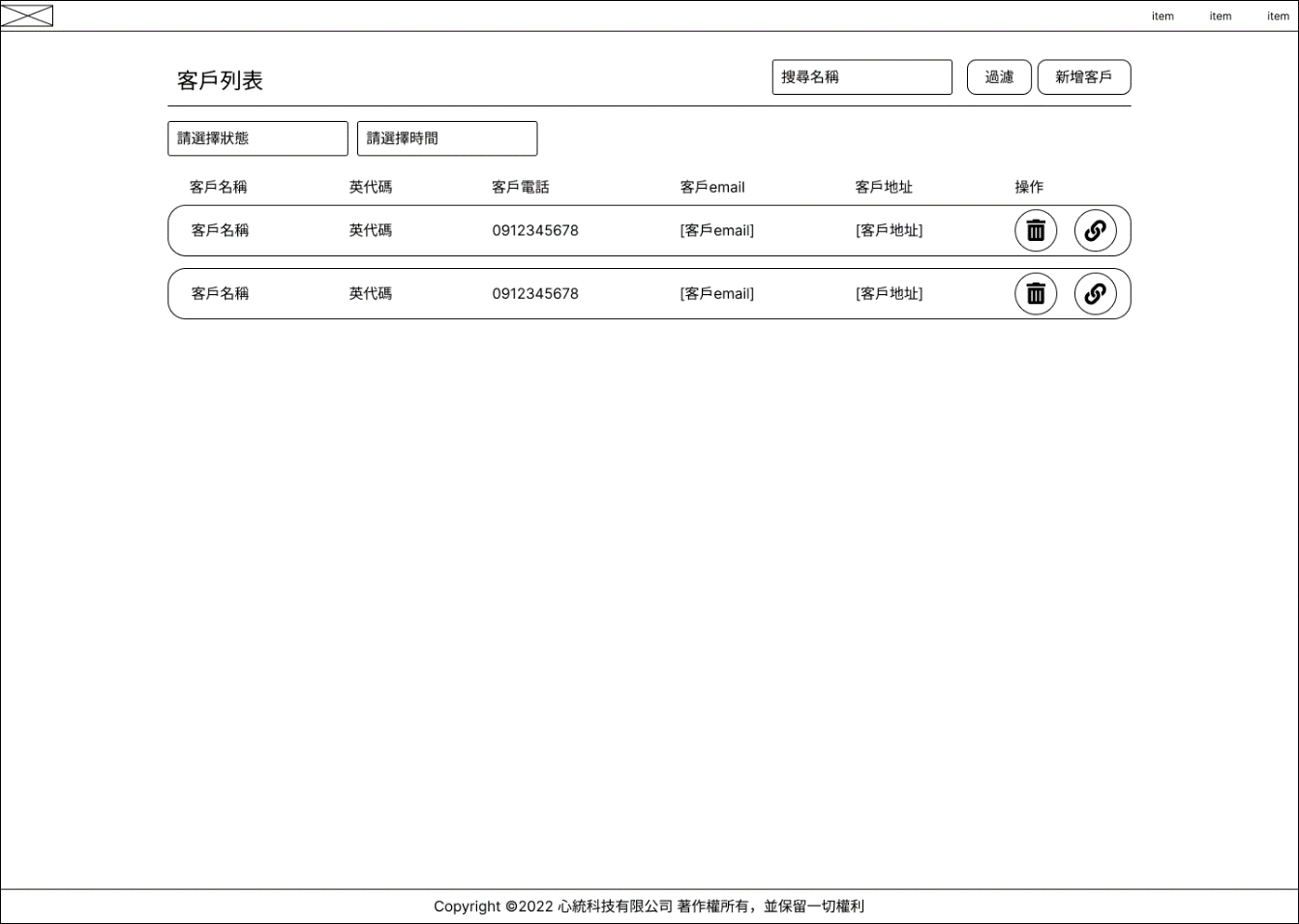 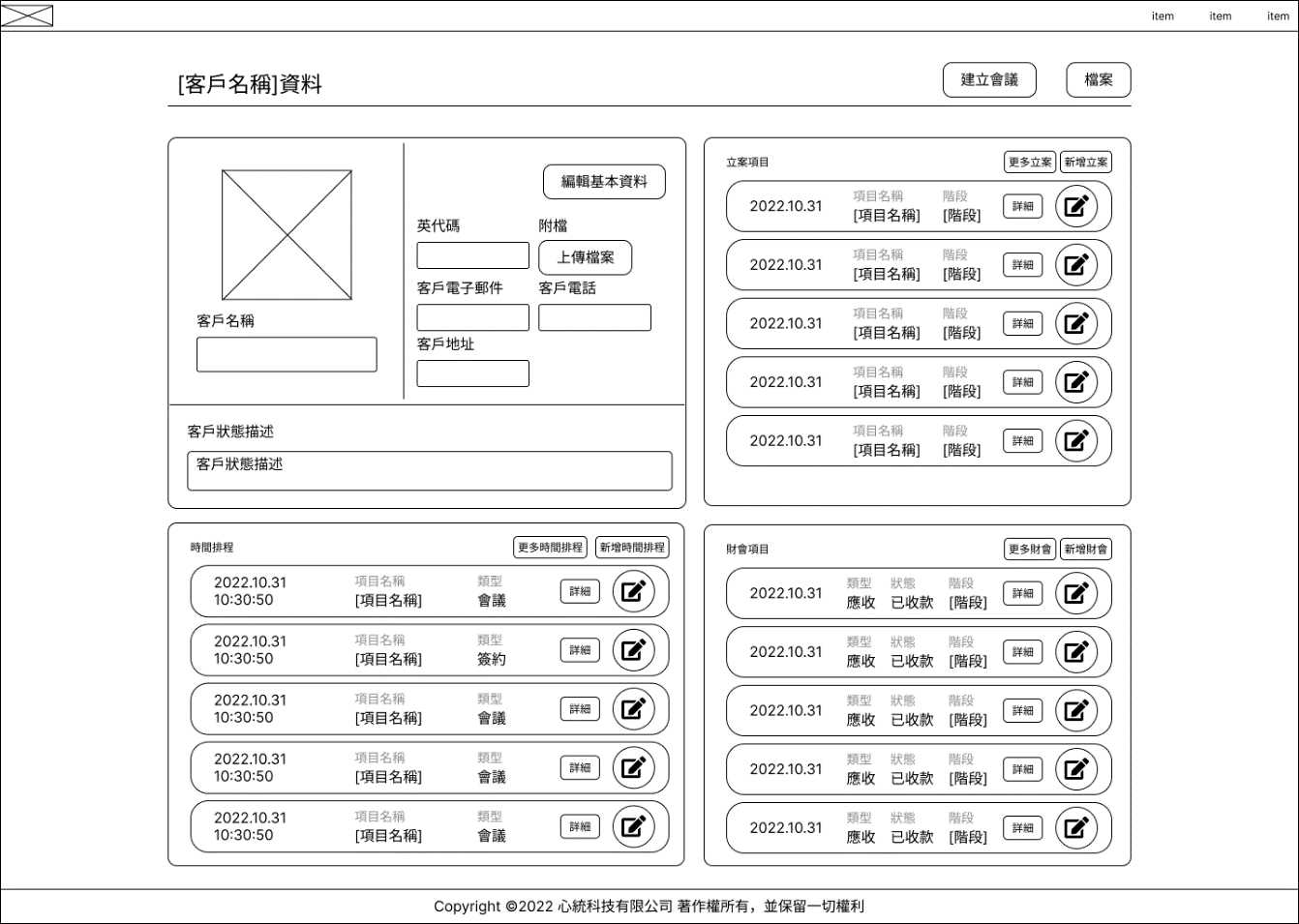 ERP-案件管理
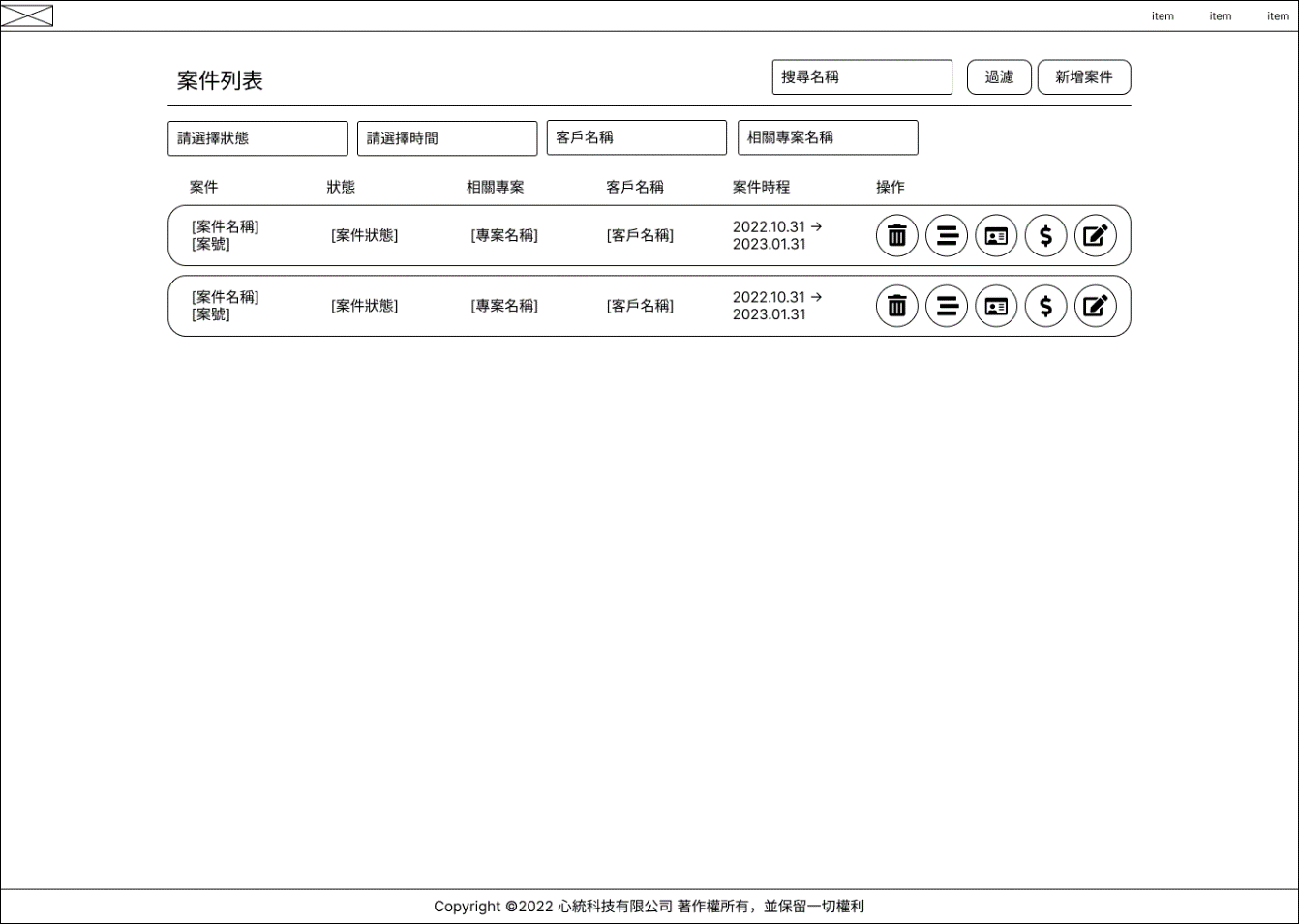 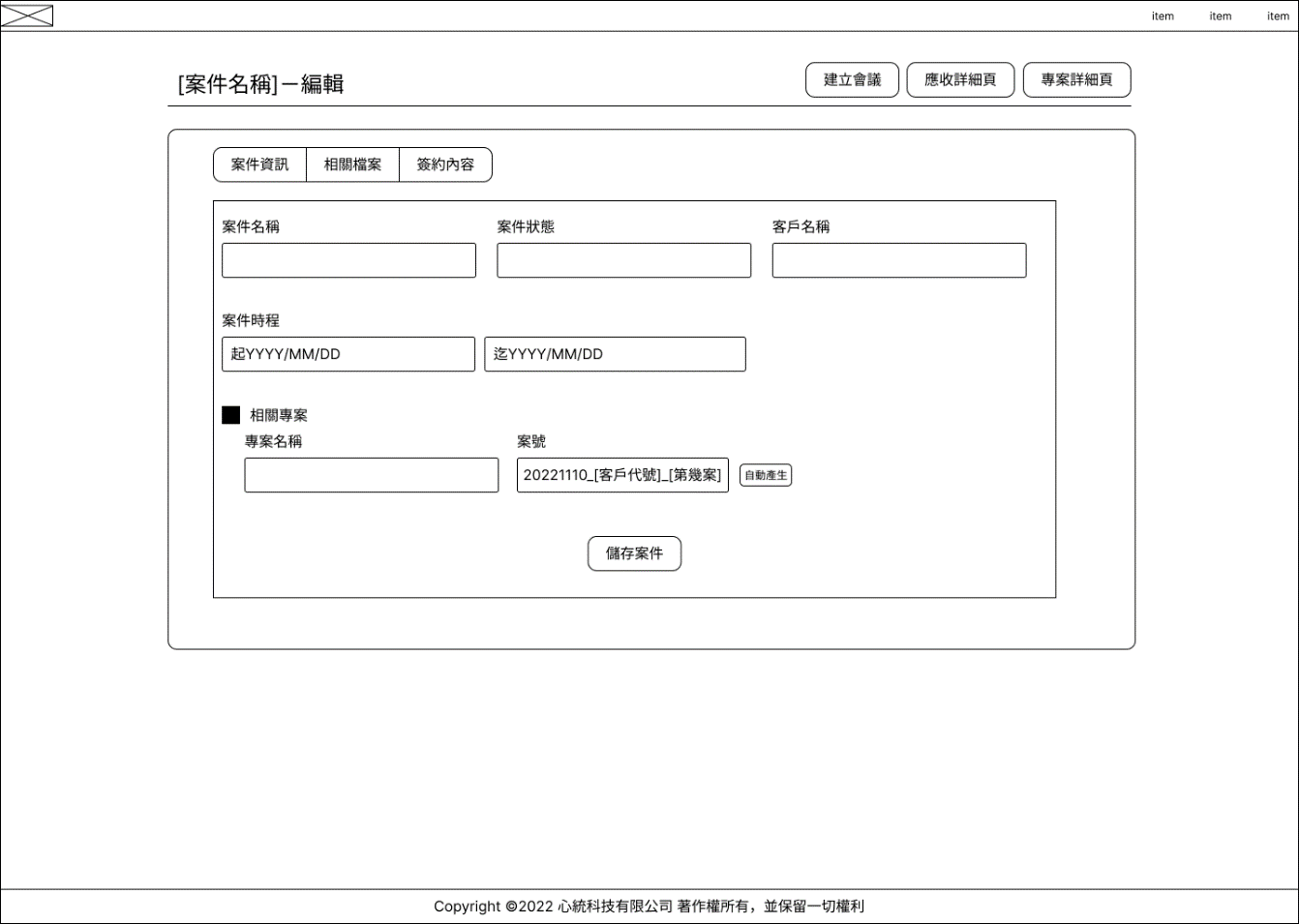 甘特圖
客戶詳細頁
應收詳細頁
ERP-財會管理
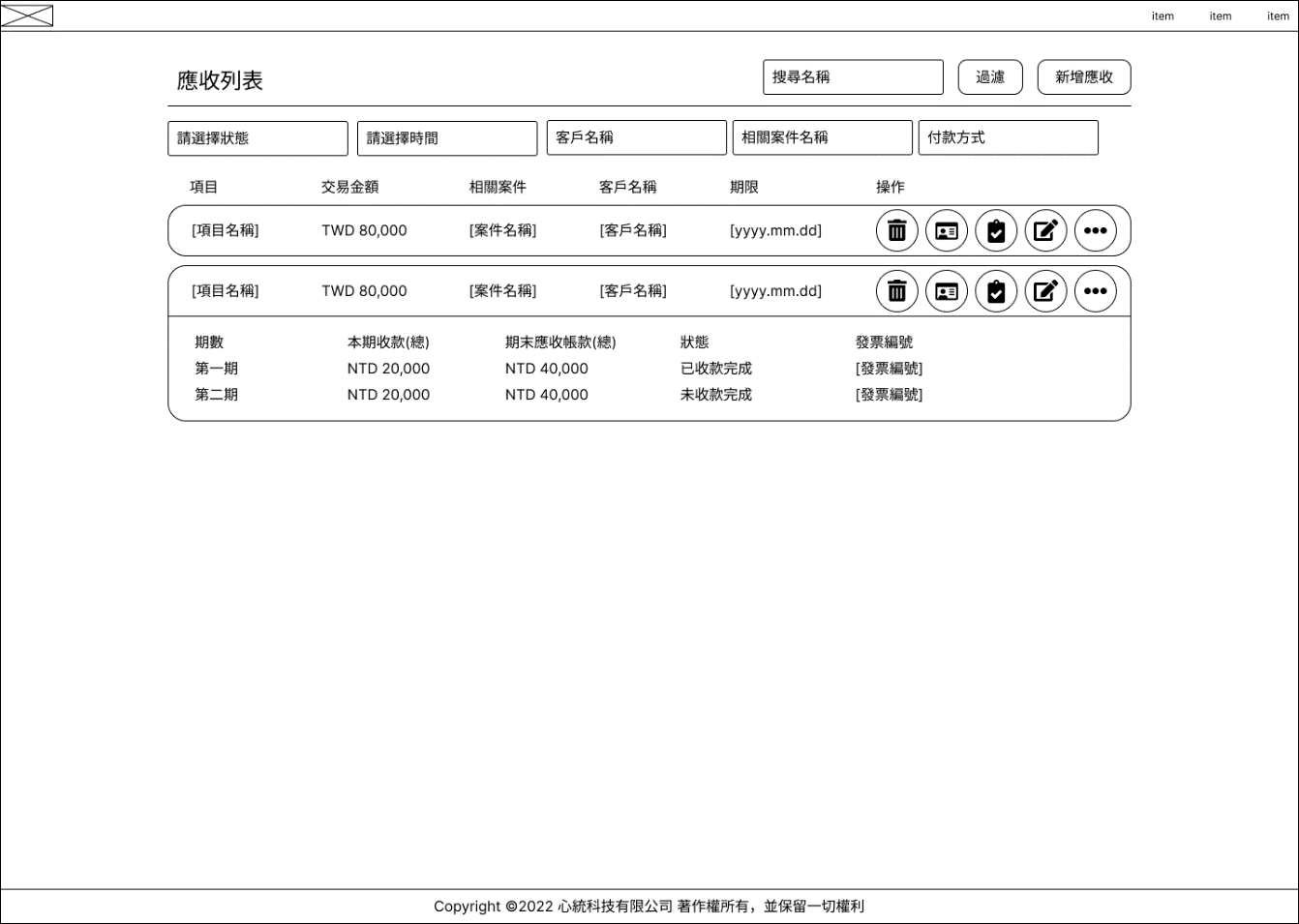 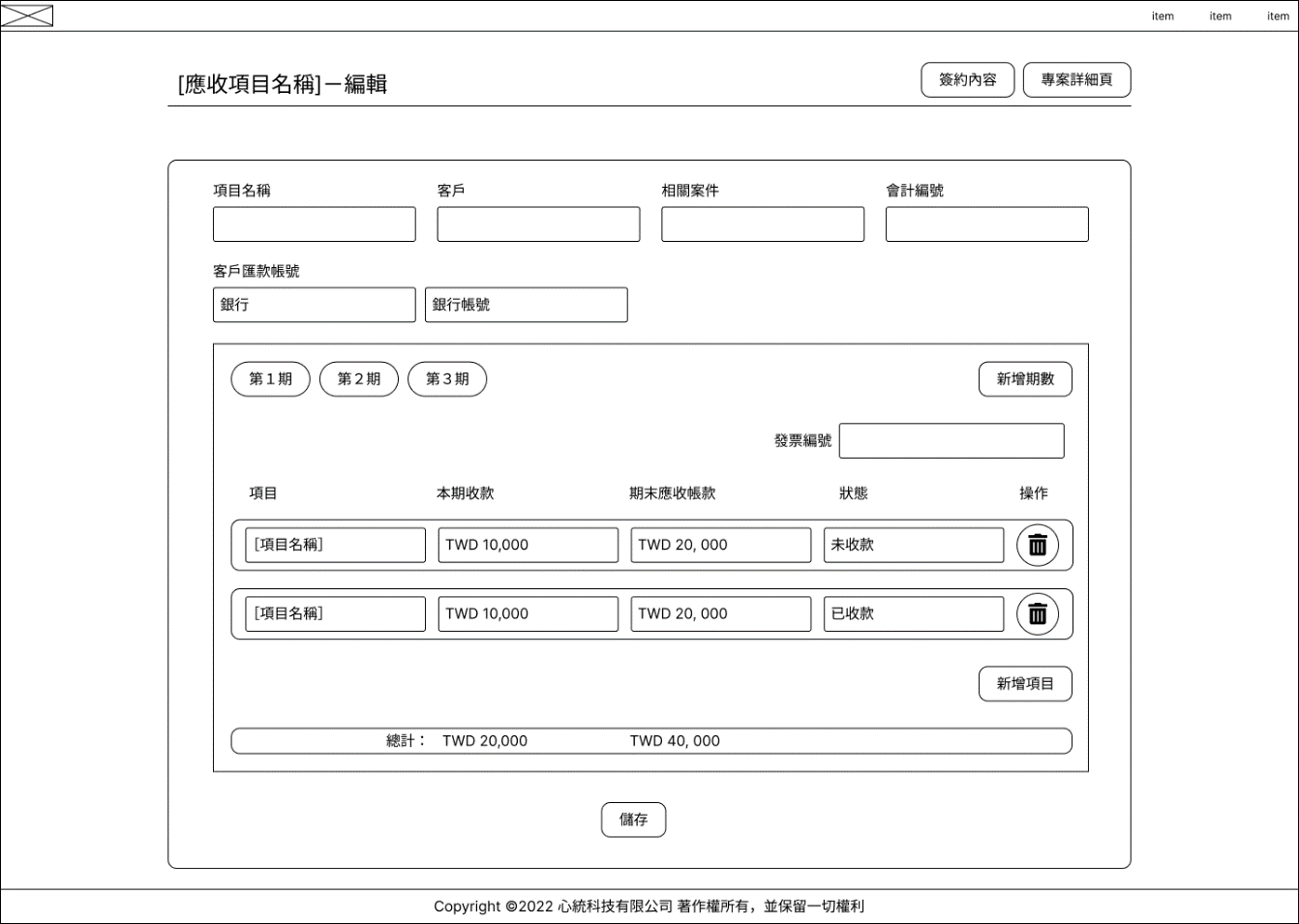 客戶詳細頁
案件詳細頁